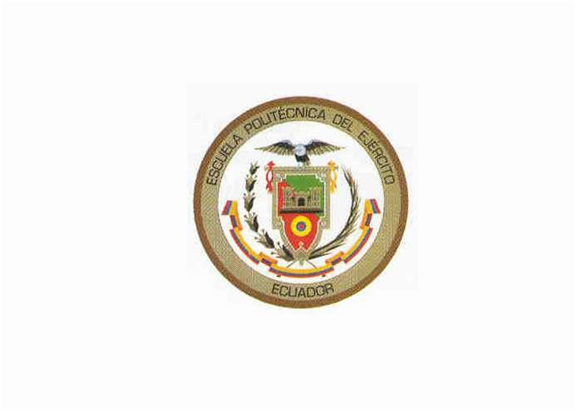 EVALUACIÓN DE CEPAS DE Trichoderma spp. EN EL CONTROL DE Botrytis cinerea EN EL CULTIVO DE ROSAS
Mikaela Yumbay Yallico
INTRODUCCIÓN
[Speaker Notes: Tis]
OBJETIVOS
OBJETIVO GENERAL
Evaluar la eficiencia de diferentes cepas de Trichoderma spp. en el control de Botrytis cinerea en Rosas.
OBJETIVOS ESPECÍFICOS
Aislar, purificar y conservar cepas de Trichoderma spp. nativas de la finca San Alfonso S.A., para su empleo como una alternativa de control de Botrytis en rosa.
Caracterizar las cepas de Trichoderma spp. nativas de la finca San Alfonso S.A.
Realizar pruebas de antagonismo a nivel de laboratorio con las cepas obtenidas de la finca San Alfonso S.A. y la cepa 19 del IASA.
Evaluar bioformulados a base de Trichoderma en el campo.
Evaluar el viaje simulado y la vida en florero de las rosas.
Analizar la relación costo beneficio de los tratamientos evaluados.
MARCO TEÓRICO
CONTROL BIOLÒGICO
Trichoderma
Clasificación Taxonómica
Orden: Hyphales
Familia: Monilaceae
Género: Trichoderma
Especie: T. harzianum, T. hamatum, T. viride, entre otras (Agrios, 2006)
Generalidades
Hongo imperfecto,  heterótrofo, anaerobio facultativo. 
Es un habitante común del suelo
Son de rápido crecimiento
Su pared celular esta formada de quitina
Sus esporas asexuales esta expuestas libremente a la atmosfera.
Botrytis cinerea
Clasificación Taxonómica
Orden: Moniliales
Familia: Moniliaceae
Género: Botrytis
Especie: cinerea (Barnett y Barry, citado por Sandón)
Generalidades
CICLO BIOLÓGICO
Condiciones óptimas para el desarrollo
(Citados por Martínez y Moreno, 2008)
Síntomas
En el campo
Postcosecha
Eliminación de los inóculos
Reducir  la humedad
Uso de fungicidas protectantes 
Desinfección del suelo
Aplicación de fungicidas sistémicos
Mayor asepsia
Temperatura en los niveles más bajos y adecuada ventilación
Uso de fungicidas
Métodos de Control
Materiales y Métodos
Fase de laboratorio
Fase de Campo
Provincia: Pichincha
Cantón Rumiñahui
Sector: San Fernando
Hacienda El Prado
Provincia: Pichincha
Cantón: Mejía
Parroquia: Machachi
Sector: San Alfonso
Finca: San Alfonso S.A.
Localización y descripción del área en estudios
MÉTODOS
Preparación del bioformulado
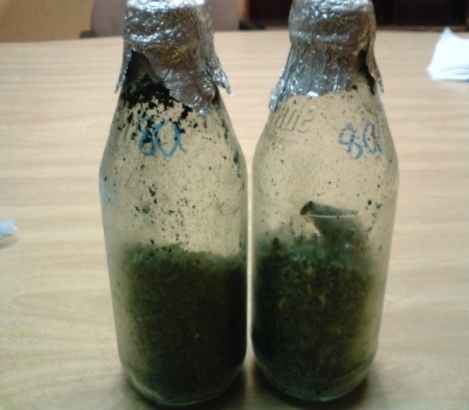 TRATAMIENTOS EVALUADOS EN LA FASE DE LABORATORIO
VARIABLES
Crecimiento diametral
Crecimiento longitudinal (D1)

 
 Crecimiento transversal (D2)
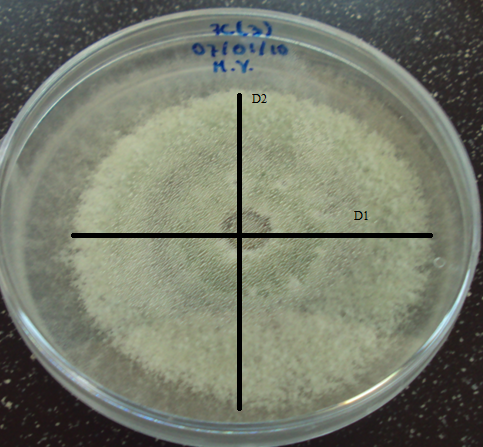 Capacidad Antagónica
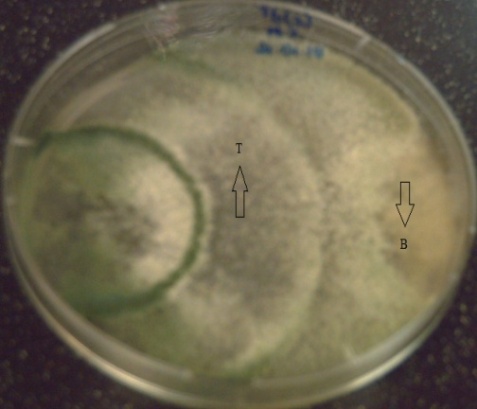 Pruebas de Susceptibilidad de Trichoderma  frente a fungicidas
Teldor: 1,8 g o ml / l
Swith: 0,4 g o ml / l
Sanystar: 1,2 g o ml / l
Collis: 0,8 g o ml / l
Capacidad antagónica de Trichoderma según la escala de Bell  et al., (1982)
RESULTADOSFASE DE LABORATORIO
Aislamiento de cepas de Trichoderma  spp.
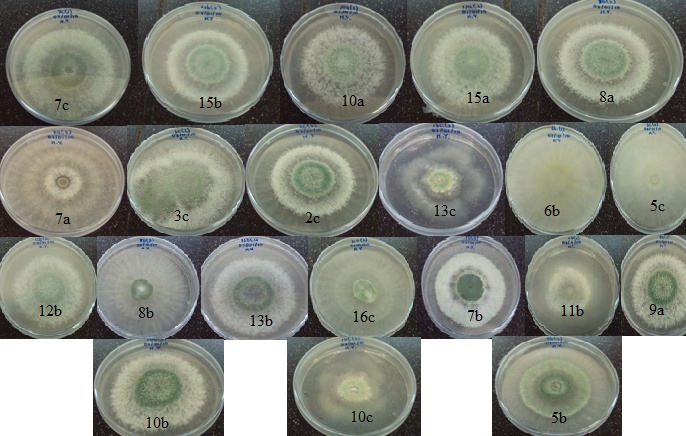 Caracterización de las cepas nativas
Crecimiento diametral de Trichoderma spp. y pruebas de antagonismo
Crecimiento de Trichoderma spp.
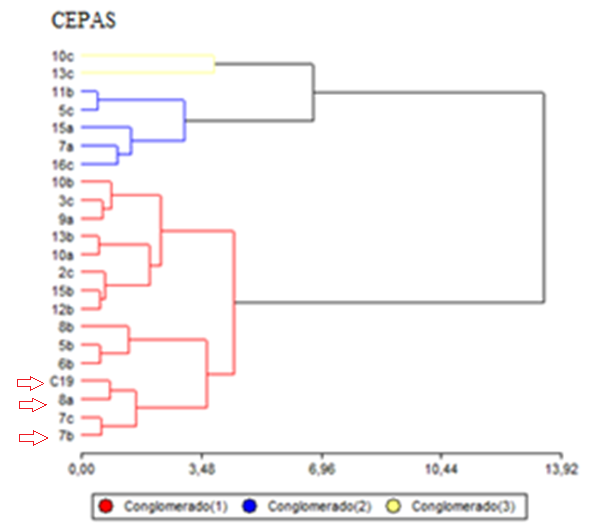 Crecimiento de Botrytis cinerea en las pruebas de antagonismo
Crecimiento de Botrytis cinerea en las pruebas de antagonismo
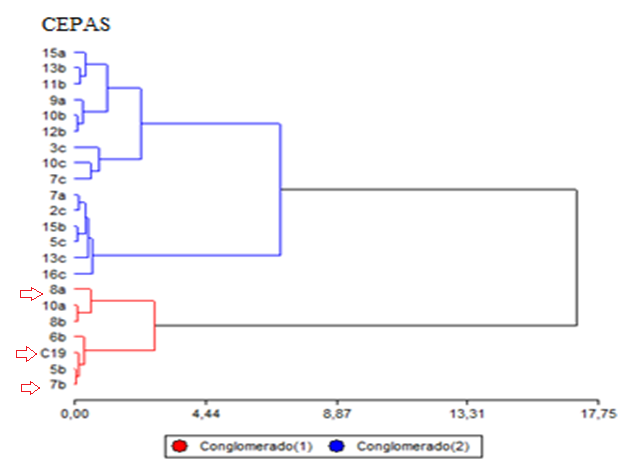 Capacidad Antagónica según la escala de Bell et al., (1982)
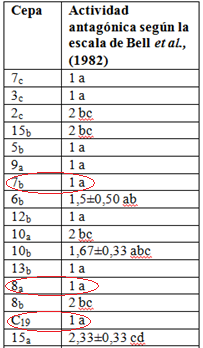 Pruebas de susceptibilidad de Trichoderma spp. frente a productos químicos
FASE DE CAMPO
Aplicación de los bioformulados
Pantallas fijas
Aplicación del Bioformulado
Tratamientos
Variables
Porcentaje de Incidencia
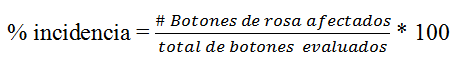 Escala de Severidad
Fuente: Laboratorio Américaflor citado por Sandón, 2005.
Resultados Fase de Campo
Severidad de infección de Botrytis cinerea en cámara húmeda ante la aplicación de la cepas de Trichoderma spp
Severidad de infección de Botrytis cinerea de las variedad de rosas evaluadas en cámara húmeda.
Incidencia de Botrytis cinerea en campo
Porcentaje de incidencia de Botrytis cinerea en los tratamientos evaluados en el campo
Incidencia de Botrytis cinerea por acción de las cepas de Trichoderma spp. evaluadas en el campo
SEVERIDAD DE INFECCIÓN EN CAMPO
Severidad de infección de Botrytis cinerea de los tratamientos evaluados en el campo.
VIDA EN FLORERO
Severidad de infección de Botrytis cinerea en variedades de rosa en la prueba de florero
Severidad de infección de Botrytis cinerea en variedades de rosa en la prueba de florero
Incidencia de Botrytis cinerea en variedades de rosas en la prueba de florero
Análisis Económico
Conclusiones
Se aislaron y conservaron en suelo estéril y silica gel 21 cepas nativas de Trichoderma spp. de la finca
Se seleccionaron 2 cepas nativas que fueron identificadas como Trichoderma harzianum
Las pruebas de antagonismo ayudó a visualizar a las cepas mas idóneas para utilizarlas como una herramienta de biocontrol de Botrytis cinerea 
La aplicación del bioformulado si controla la infección del patógeno
La aplicación de los bioformulados no mostró diferencias significativas en la variedad susceptible (variedad Amelia) en comparación con su testigo
Conclusiones
Mientras que en la variedad moderadamente susceptible (variedad Dekora) y resistente (variedad Freedom) muestra diferencias significativas, presentando sus testigos los mejores resultados.
Durante la vida en florero la cepa exótica C19 mostró los mejores resultados en cuanto al biocontrol de Botrytis cinerea¸ seguido por la cepa nativa 8a.
Los tratamientos constituyeron la mejor alternativa económica durante el desarrollo de la investigación.
RECOMENDACIONES
Aplicar semanalmente los bioformulados al follaje de las plantas y al suelo con la finalidad de reducir el inóculo del patógeno Botrytis cinerea, 
Realizar la evaluación de la eficiencia de los bioformulados en una época diferente a la que se realizó este estudio
Efectuar análisis de la viabilidad de las esporas y de la población de Trichoderma spp. periódicamente, luego de su liberación en campo
Realizar conteos de la concentración de conidias a nivel de campo, con la finalidad de garantizar que se está aplicando la dosis recomendada.
Muchas Gracias